Оптимизация алгоритма сравнения дескрипторных сущностей с помощью подхода параллельных вычислений worker pool
Студент: Михайлов А. А.
Руководитель: Канева О.Н.
Дескрипторная сущность
– любой объект из профессионально-образовательной сферы, который можно описать с помощью Знать, Уметь, Владеть
Пример дескрипторных сущностей
студент_иван = {
		S: Иван,
		D: {
			знать: [т. Пифагора],
			уметь: [находить гипотенузу],
			владеть: [мат. пакетами]
     }
T: { катет: [ [0.4], [0.4], [0.2] ] }
}
студент_александр = {
		S: Александр,
		D: {
			знать: [понятие гипотенуза],
			уметь: [определять гипотенузу],
			владеть: []
     }
T: { гипотенуза: [ [0.5], [0.5], [] ] }
}
Поиск семантической близости
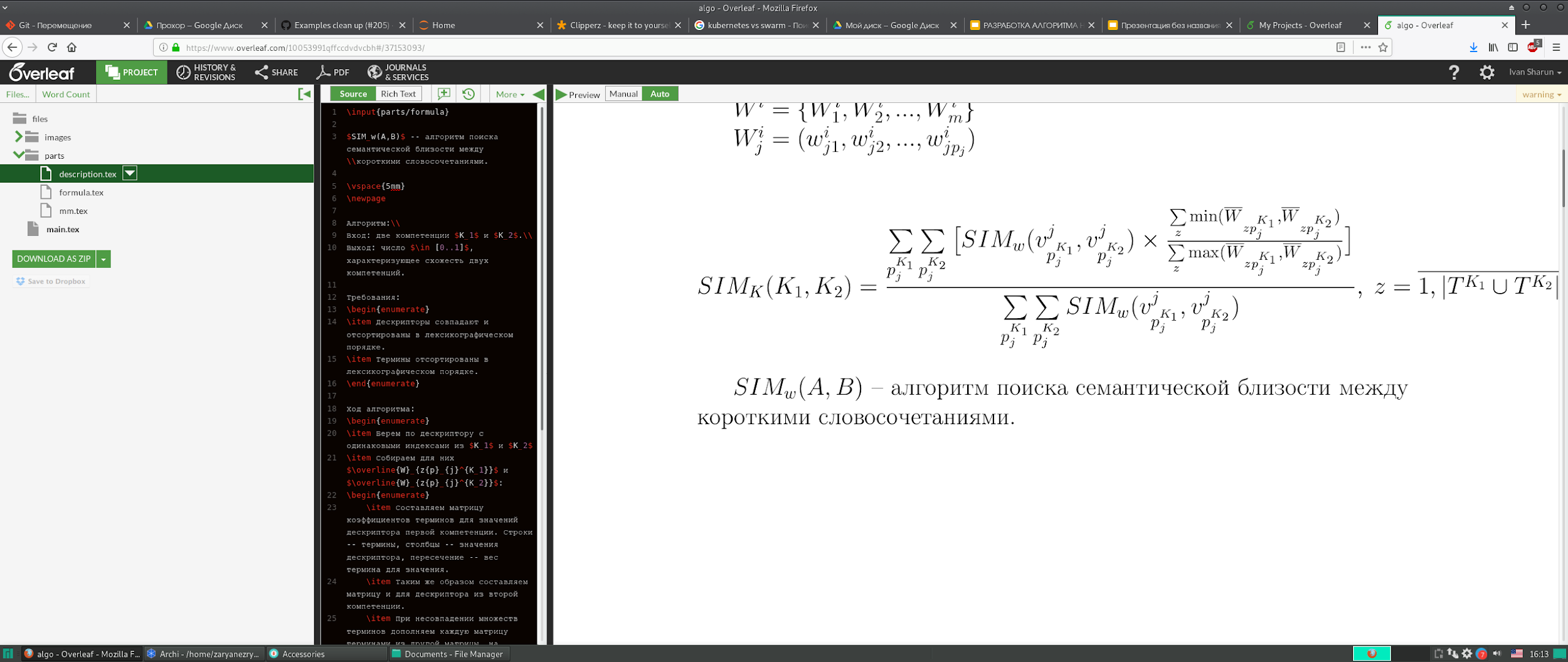 Иван Владимирович Шарун
https://www.overleaf.com/8454388756mccydkdjcdss
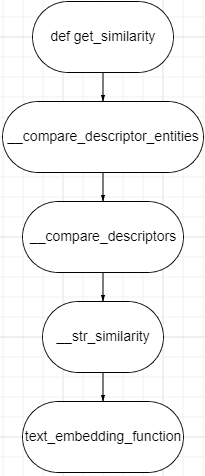 Структура алгоритма
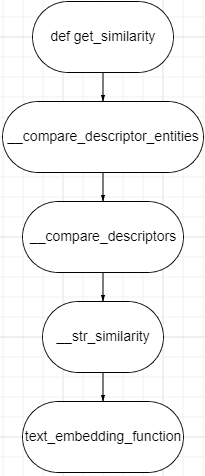 Структура алгоритма
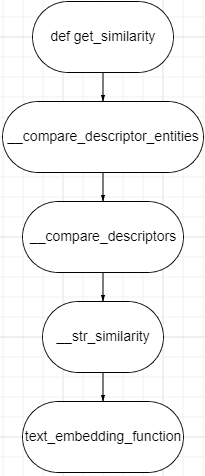 Декартово произведение
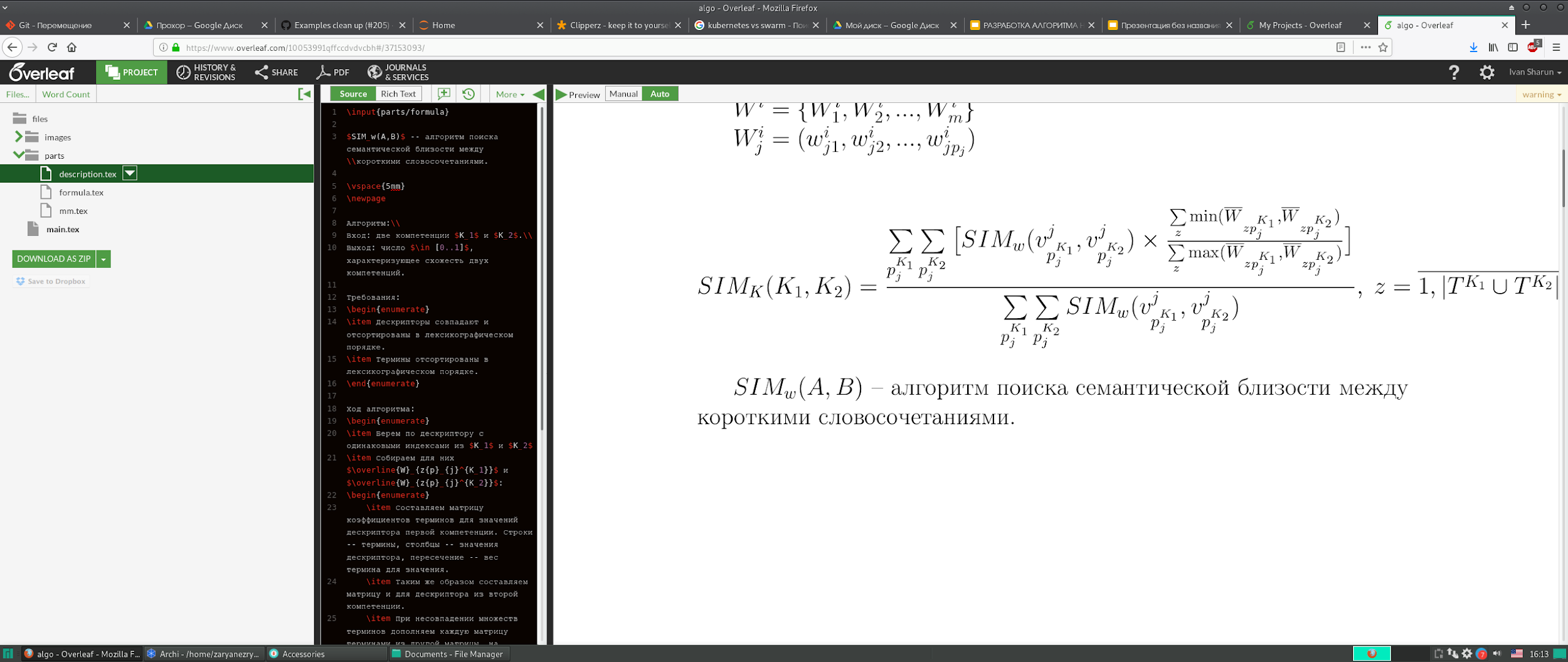 Решение
Идем по всем значениям i дескриптора ПЕРВОЙ сущности  Идем по всем значениям i дескриптора ВТОРОЙ сущности
    i_descriptions_values_sim = нахождение близости соответствующей пары с помощью __str_similarity()

ДАЛЬНЕЙШИЕ ВЫЧИСЛЕНИЯ НА ОСНОВЕ i_descriptions_values_sim


forfor_array = декартово произведение всевозможных пар при сравнении

Параллельные вычисления на 4 потоках:
    str_similarity_arr = нахождение близости каждой пары forfor_array с помощью __str_similarity()

проходимся по всем значениям близости пар декартового произведения:
    ДАЛЬНЕЙШИЕ ВЫЧИСЛЕНИЯ НА ОСНОВЕ str_similarity_arr
Графики зависимости времени выполнения от количества пар
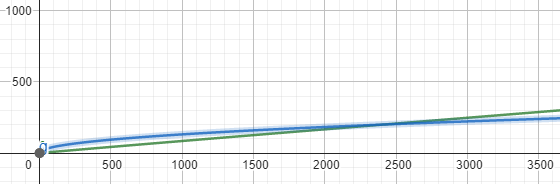 старый алгоритм
оптимизированный алгоритм
Пороговое значение
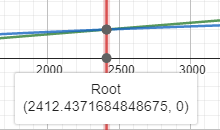 старый алгоритм
оптимизированный алгоритм
Перспектива параллельных вычислений
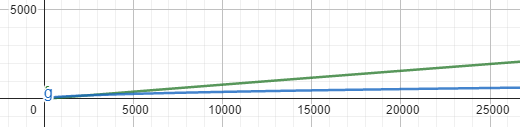 старый алгоритм
оптимизированный алгоритм
Решение
threshold value = 2421
forfor_array = декартово произведение всевозможных пар при сравнении

если (количество пар > threshold value):
  Параллельные вычисления на 4 потоках:
       str_similarity_arr = нахождение близости каждой пары с помощью
__str_similarity()
иначе:
   str_similarity_arr = нахождение близости каждой пары с помощью
__str_similarity()

проходимся по всем значениям близости пар декартового произведения:
ДАЛЬНЕЙШИЕ ВЫЧИСЛЕНИЯ НА ОСНОВЕ str_similarity_arr
Графики зависимости времени выполнения от количества пар при разном количестве потоков
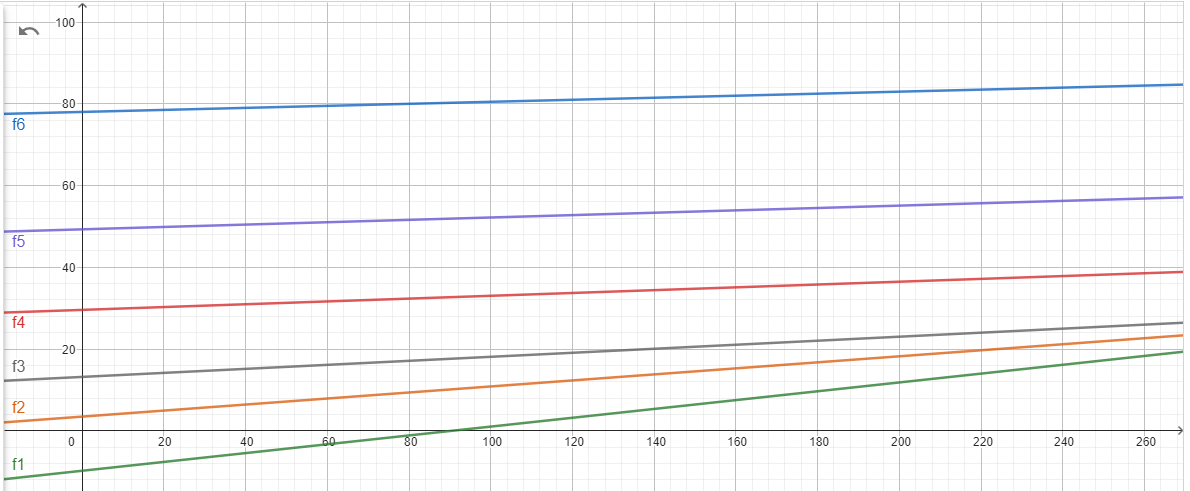 Точки пересечения f1-f2 и f2-f3
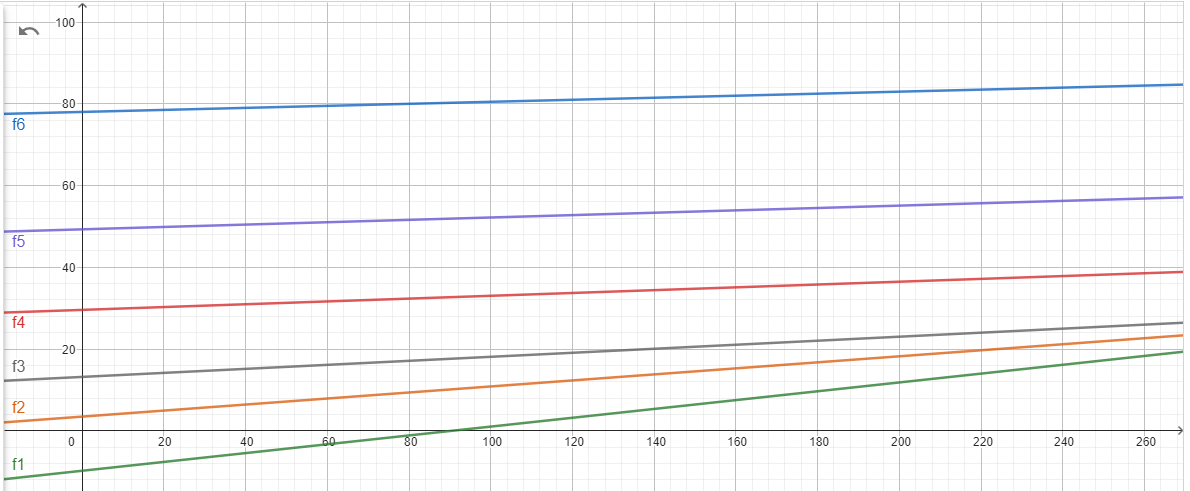 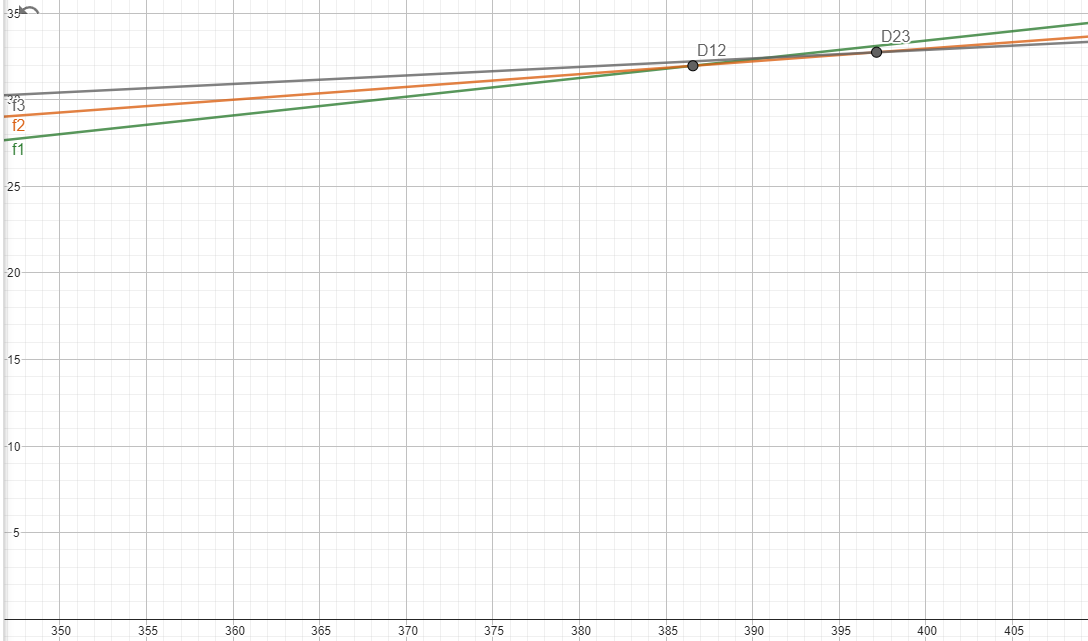 Взаимное расположение точек пересечения графиков f1-f4
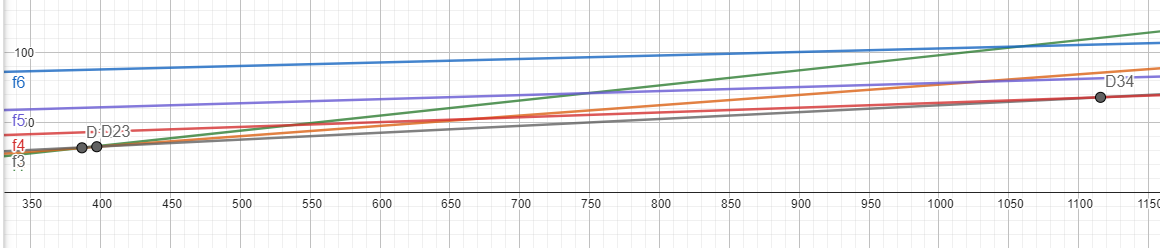 Взаимное расположение точек пересечения графиков f1-f4
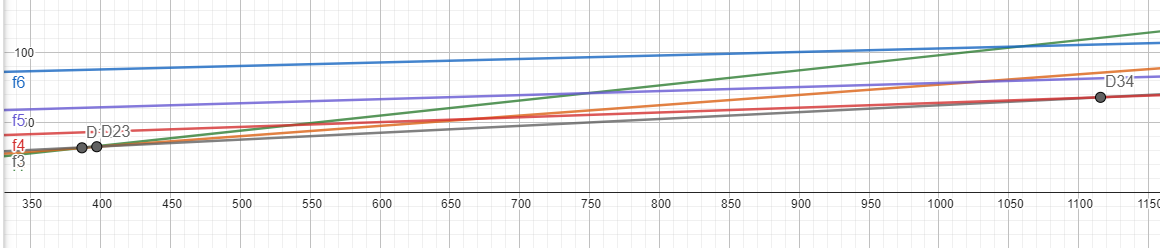 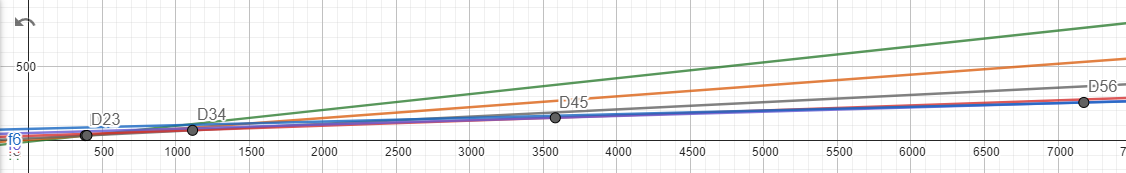 Опоясывающая кривая
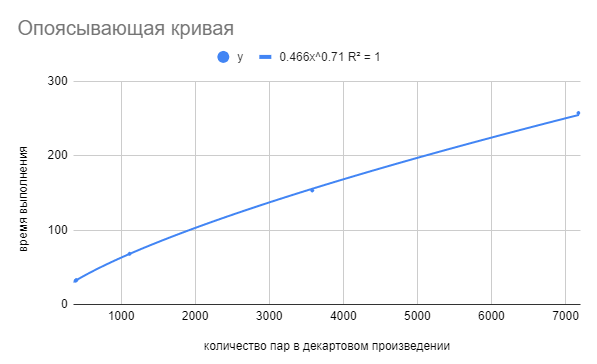 График опоясывающей кривой
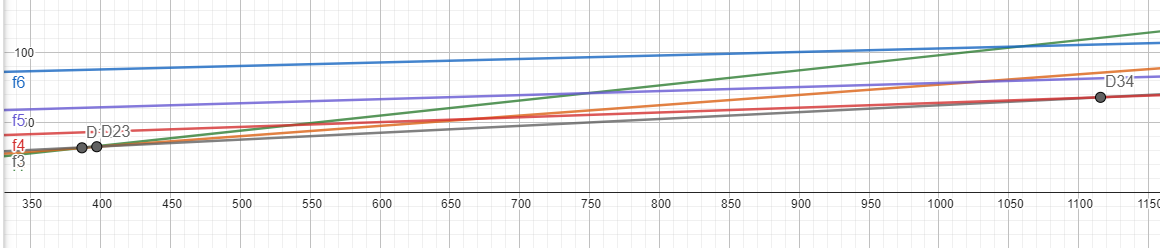 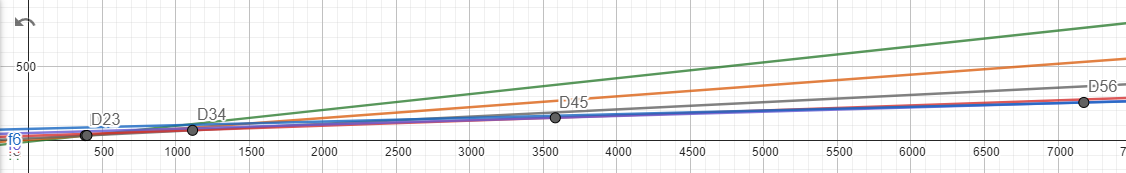 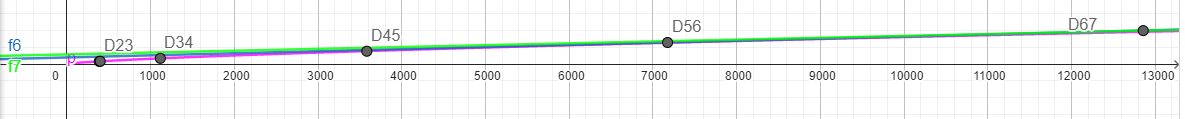 Уравнение прямой
y = ax + c
График зависимости коэффициента при х от количества потоков
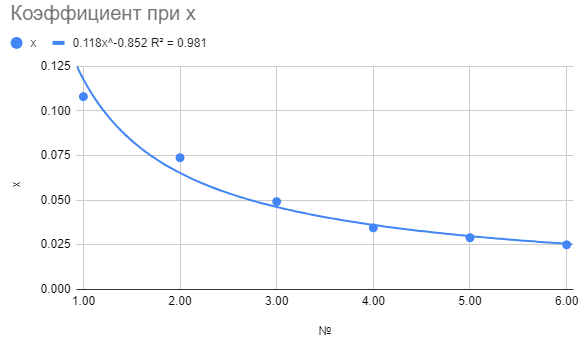 График зависимости свободного члена от количества потоков
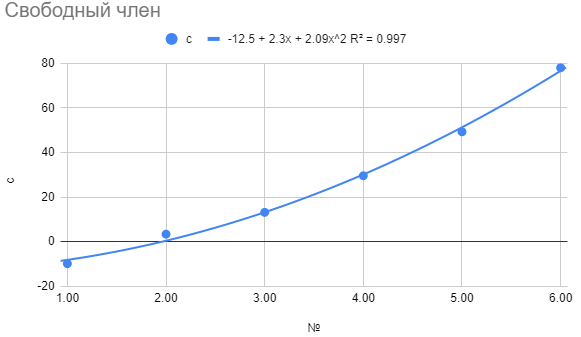 Аппроксимация графика зависимости времени работы при 15 и 16 от количества пар в декартовом произведении
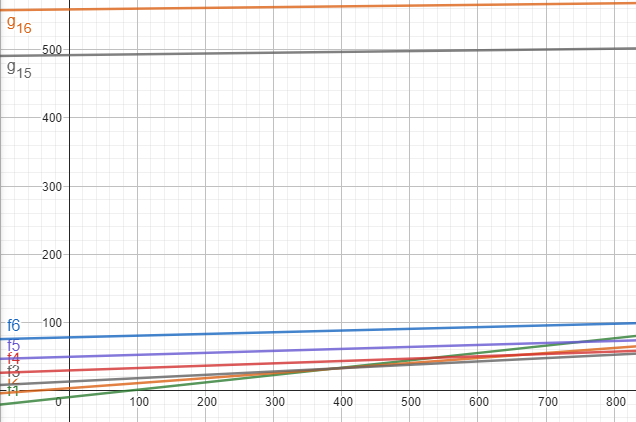 Точка пересечения графиков f15-f16
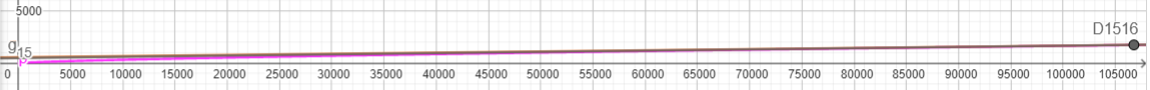 Адекватность полученных приближений
Сопоставление данных при работе в 8 потоках

Уравнение, полученное от модели: y=0.02006547007 x+139.66. 
Уравнение, составленное на основе проведенное эксперимента: y=0.020301 x+137.982.
delt a=0.000236.
delt c =1.678 

Точка пересечения f7-f8 лежит на опоясывающей кривой
Итоговое решение
Алгоритм:
1 на вход подаются два дескриптора для сравнения;
2 оценивается декартово произведение – количество пар;
3 подбор количества потоков: 

перебираем count [от 1 до количества возможных потоков машины]:
		если аппроксимация при count потоков дает прогноз времени больше, чем опоясывающая кривая:
			переходим к следующему count
		иначе:
			оптимальное количество потоков = count 
			конце поиска
Визуализация результата
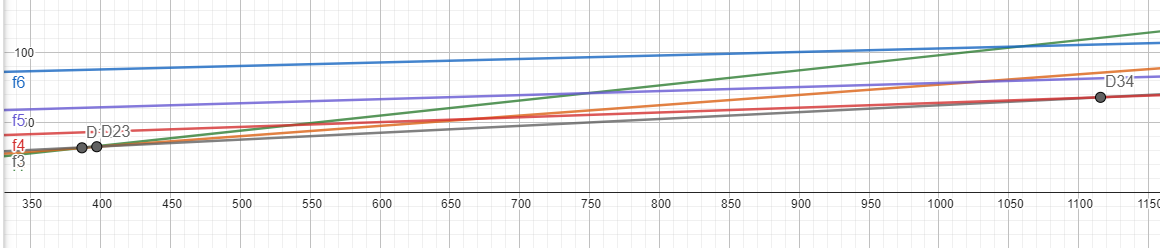 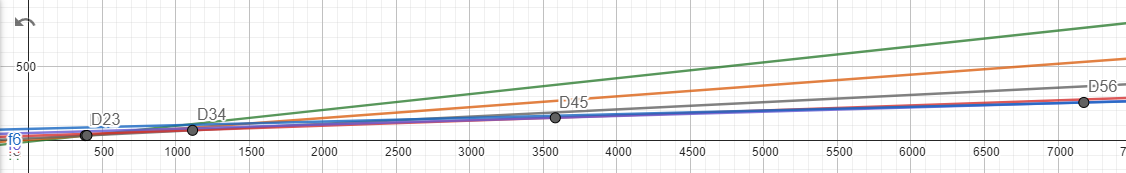 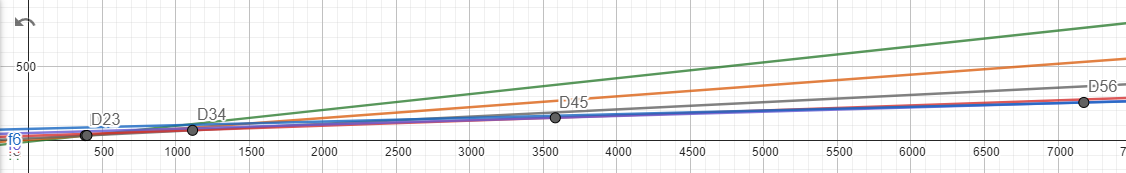